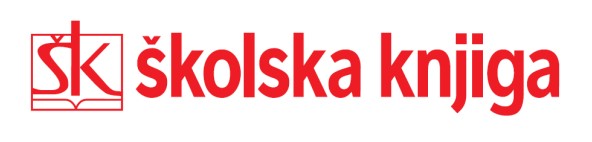 Tipovi klime u Hrvatskoj
Kviz
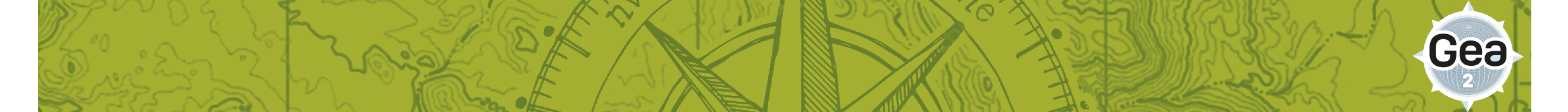 1. Hrvatska se nalazi unutar…
Južnog umjerenog pojasa
Sjevernog hladnog pojasa
Sjevernog umjerenog pojasa
Žarkog pojasa
TOČNO
NETOČNO
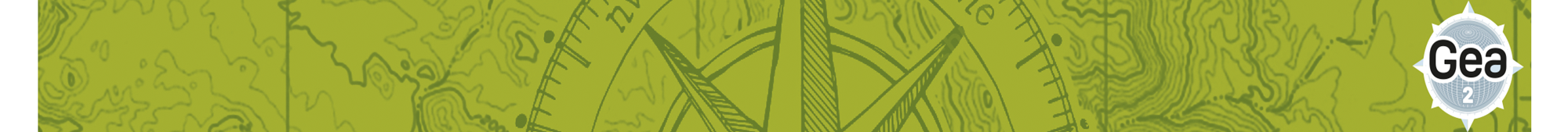 2. Klimom masline nazivamo…
Sredozemnu klimu s vrućim ljetom
Umjereno toplu klimu s vrućim ljetom
Umjereno toplu klimu s toplim ljetom
TOČNO
NETOČNO
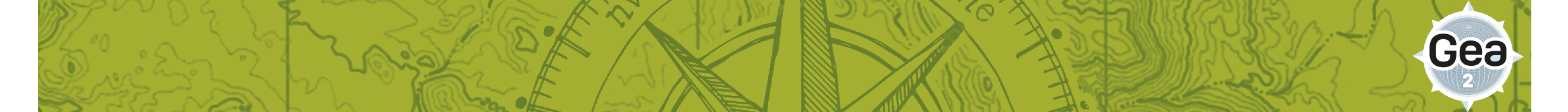 3. U kojem dijelu Hrvatske najmanje padalina ima u ljetnim mjesecima dok su zime osjetno bogatije padalinama?
Gorska Hrvatska
Panonska Hrvatska
Primorska Hrvatska
TOČNO
NETOČNO
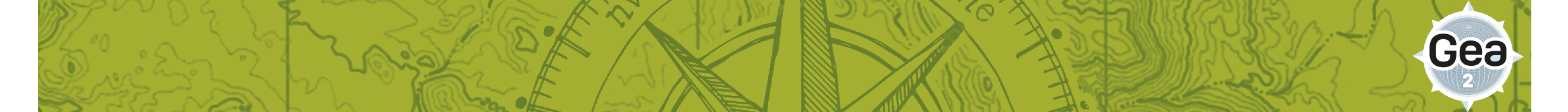 4. Koji klimatski čimbenik najviše utječe na veću količinu padalina u ljetnim mjesecima u Zagrebu?
Raspodjela kopna i mora
Morske struje
Udaljenost od ekvatora
Nadmorska visina
TOČNO
NETOČNO
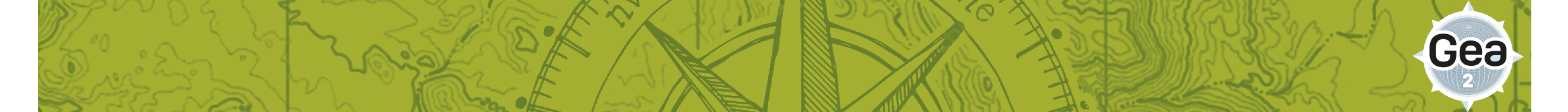 5. Koji od navedenih gradova ima umjereno toplu vlažnu klimu s toplim ljetima?
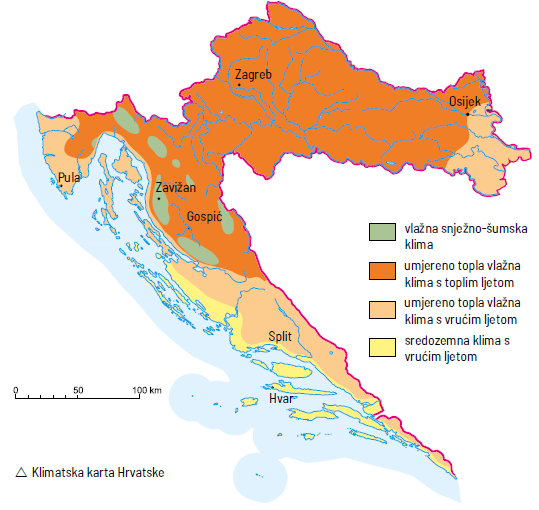 Karlovac
Sinj
Vukovar
TOČNO
NETOČNO
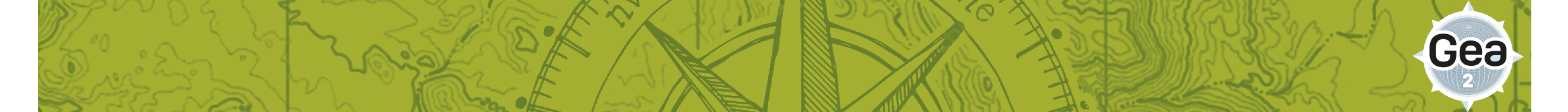 6. Koji od priloženih dijagrama klimatski dijagram prikazuje podtip klime u Osijeku?
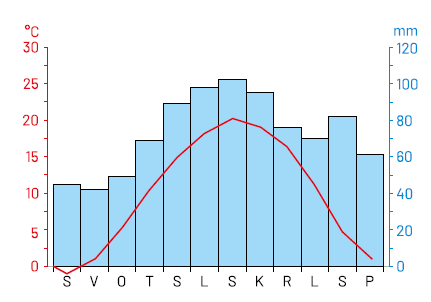 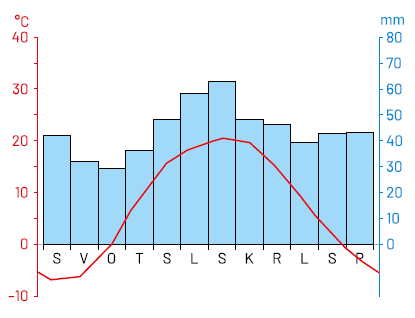 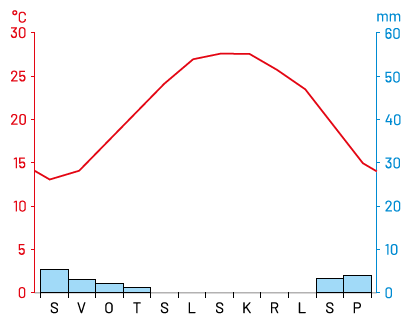 TOČNO
NETOČNO
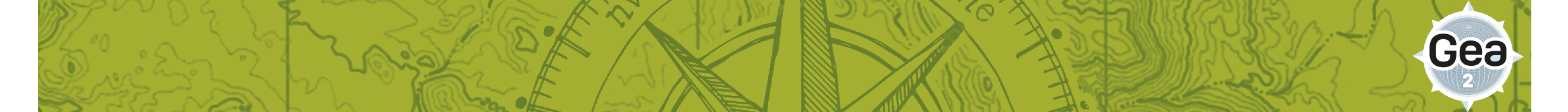 7. Koji od priloženih dijagrama predstavlja klimatski dijagram tipa klime karaterističan za Zavižan?
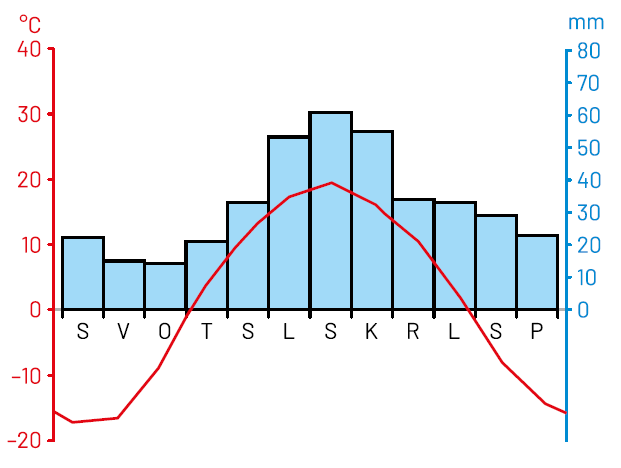 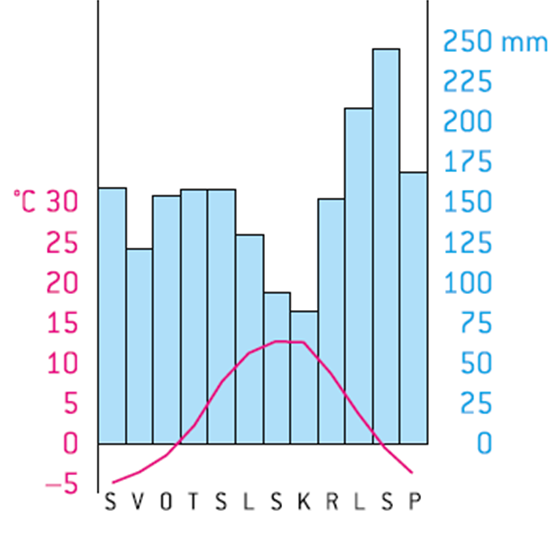 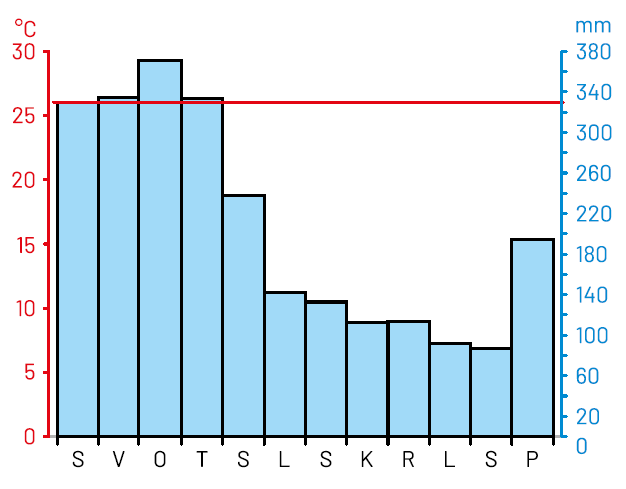 TOČNO
NETOČNO
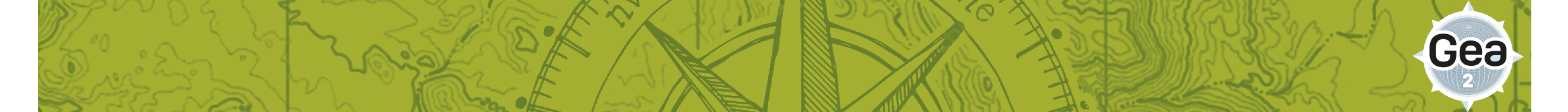 8. Koji od navedenih gradova ima najmanju količinu padalina tijekom godine?
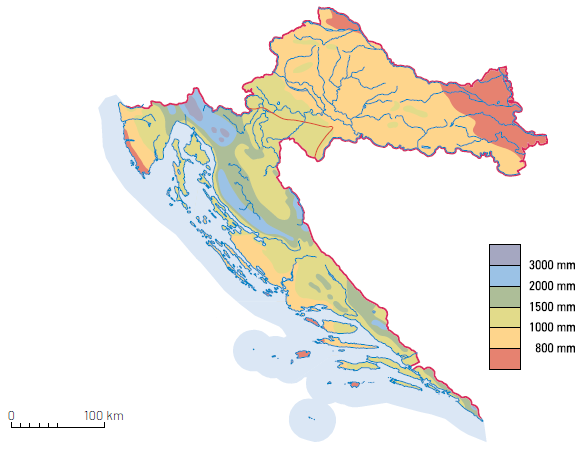 Ogulin
Šibenik
Vinkovci
TOČNO
NETOČNO
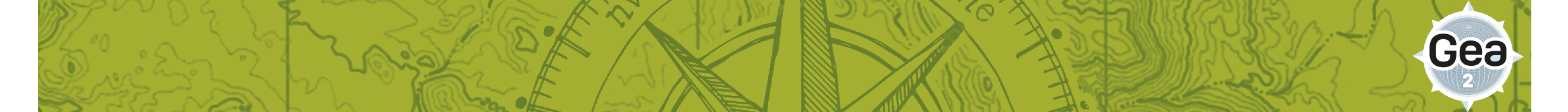 ČESTITAM!!!!!!
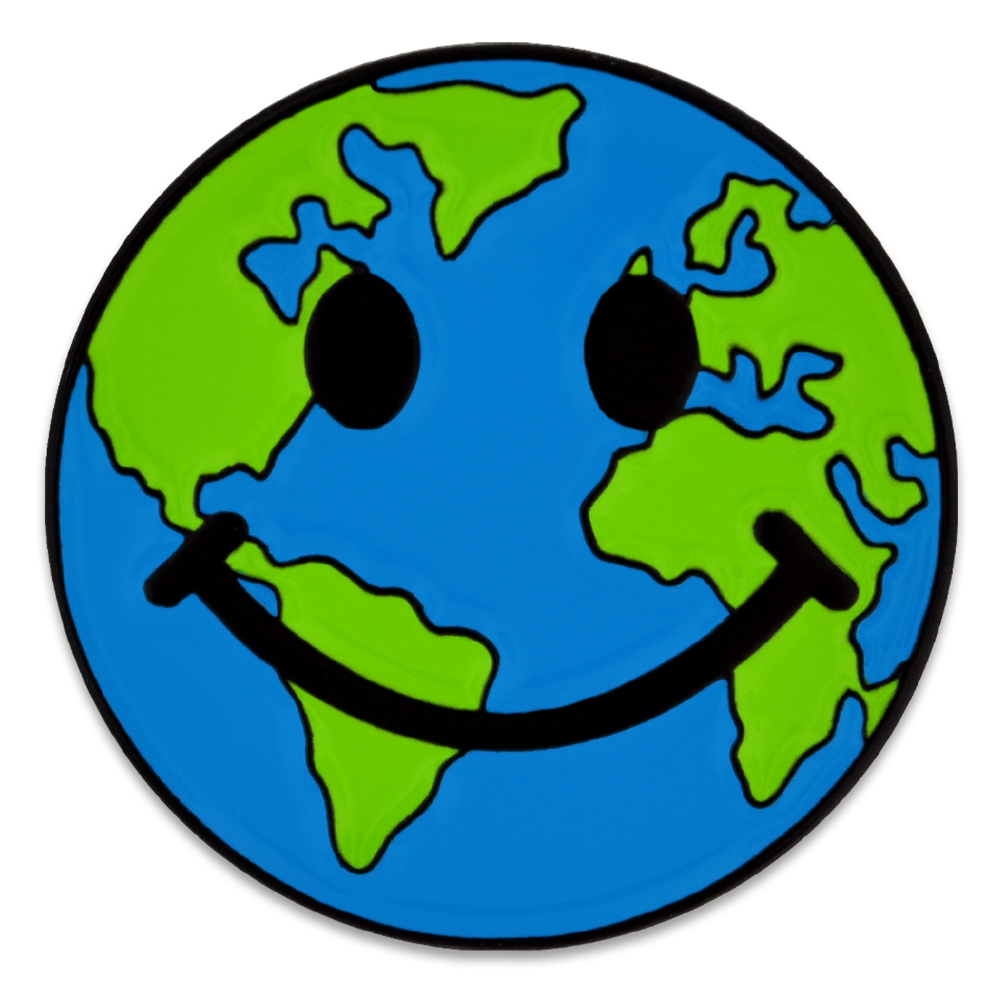